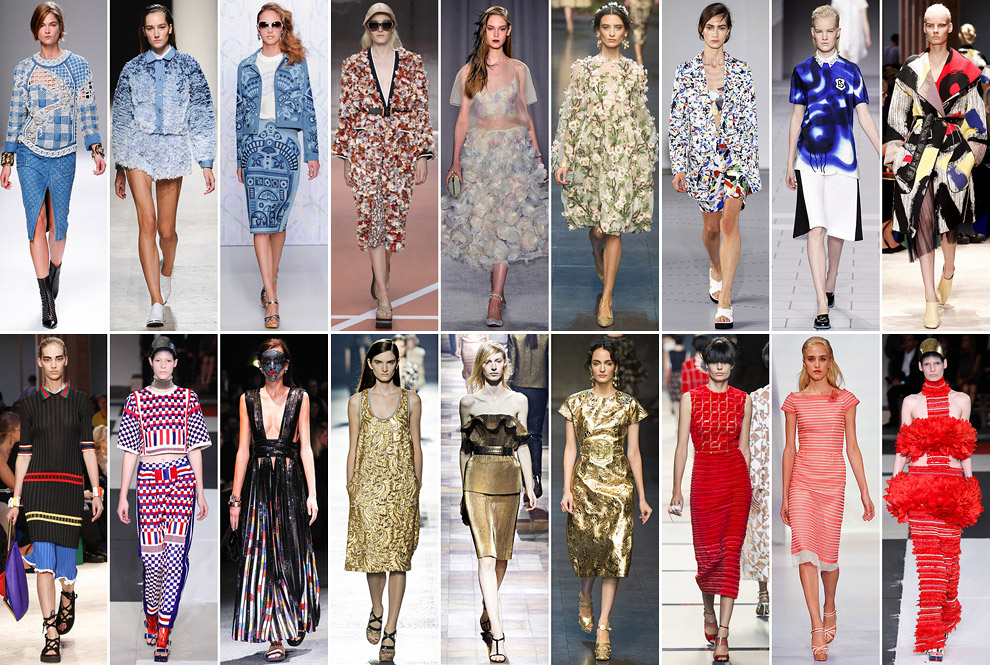 Коллекция весна-лето 2014
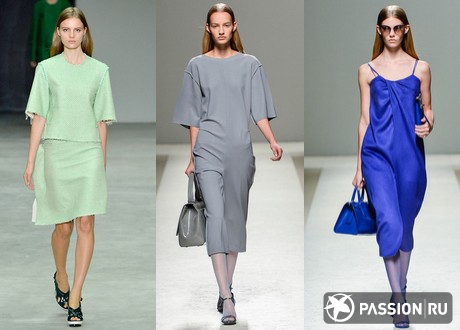 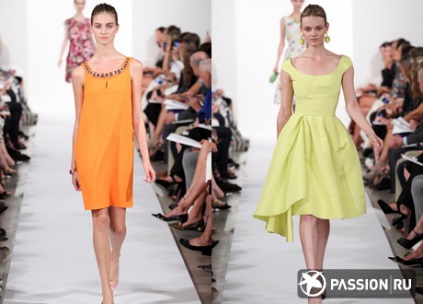 Главные цвета сезона: ярко-синий оттенок и спокойный голубой. Актуальны оттенки фиолетового, оранжевый, желтый оттенок фрезии, оттенок красного стручкового перца, песочный, мягкий оттенок серого и зеленый.
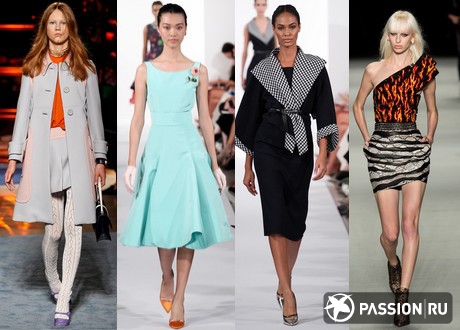 Когда в моду опять входит что нибудь давным давно вышедшее из моды, мы начинаем догадываться, до чего же очаровательны были наши бабушки.

Зигмунд Графф
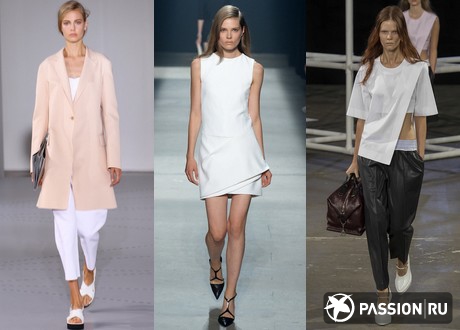 Спокойная цветовая гамма, сдержанный крой, архитектурная драпировка ткани.
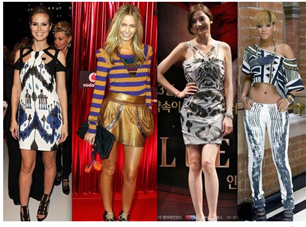 Актуальны цвета и орнаменты, повторяющиеся в национальной одежде африканских племен. Это лазурные, серо-зеленые оттенки, изображения африканских животных и растений.
Такая одежда как нельзя лучше подходит для лета, для отпуска, для пляжной вечеринки.
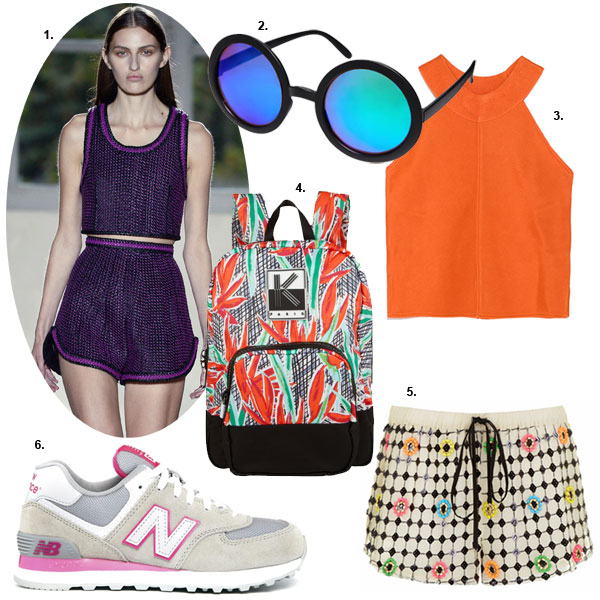 Среди хитов сезона весна-лето 2014 – яркий рюкзак, стильные кроссовки, укороченные спортивный топ и круглые очки, похожие на плавательные.
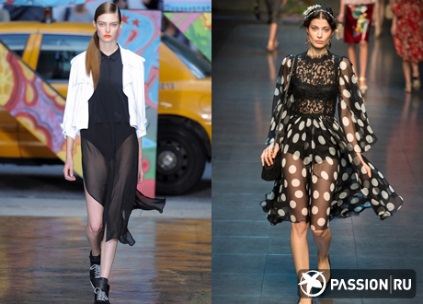 Платья из полупрозрачного шифона, кружева или макраме
Деним
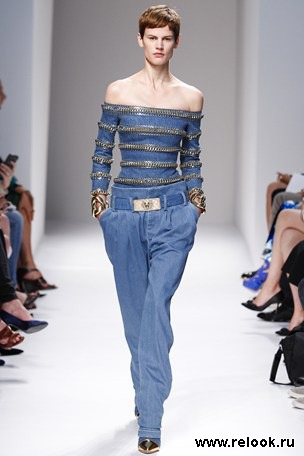 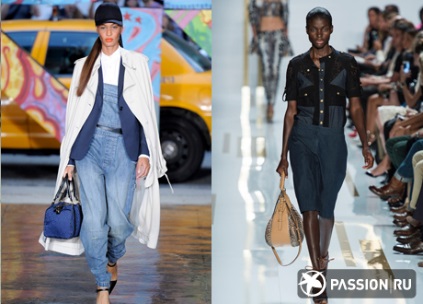 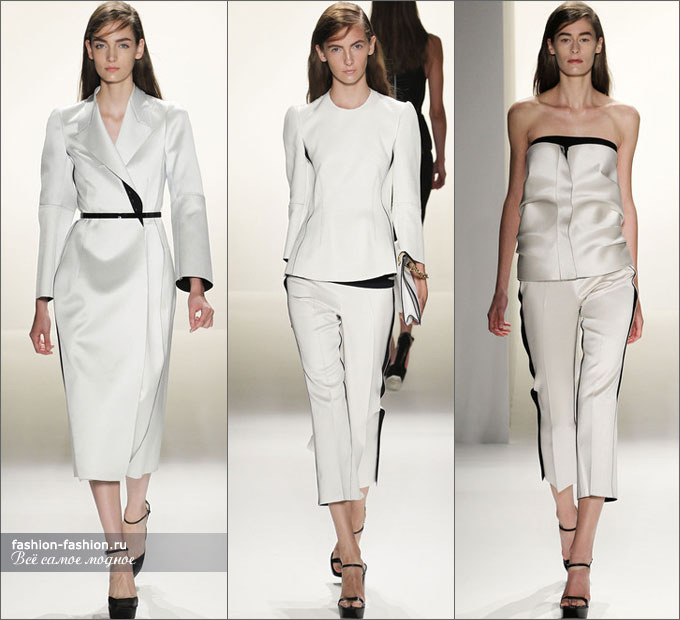 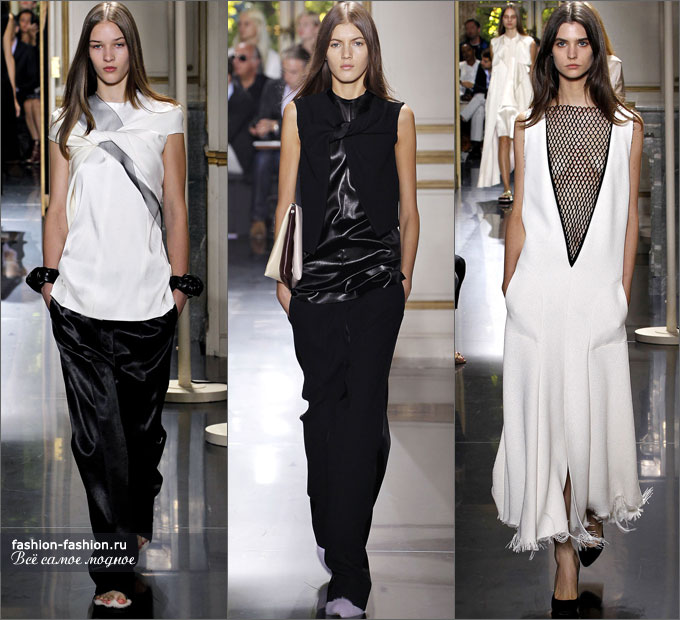 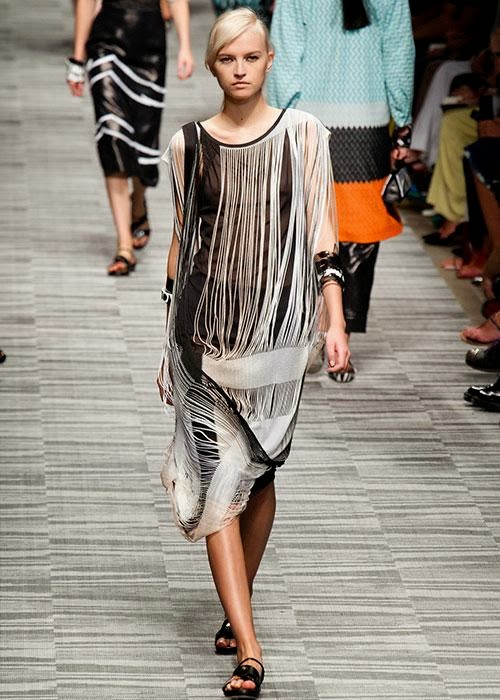 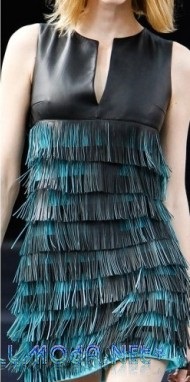 В новом сезоне дизайнеры предлагают выбрать один из двух вариантов — длинную бахрому, напоминающую шкуру длинношерстных животных и стриженную. Второй вариант выглядит довольно мило даже на откровенно летних платьях.
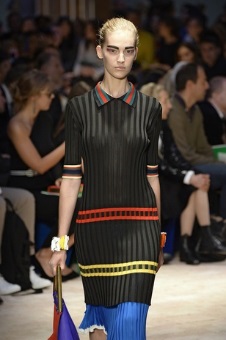 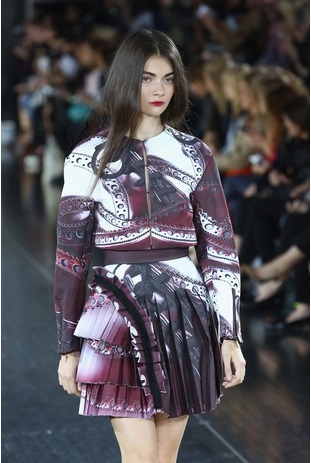 Плиссированные юбки и платья явно станут одним из главных модных хитов предстоящего весенне-летнего сезона.
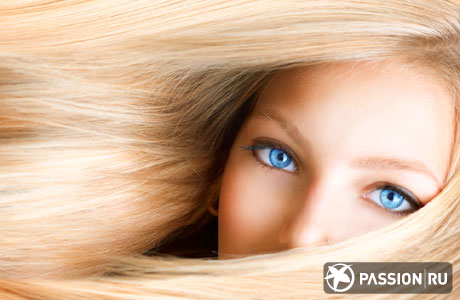 Модные цвета волос этого сезона
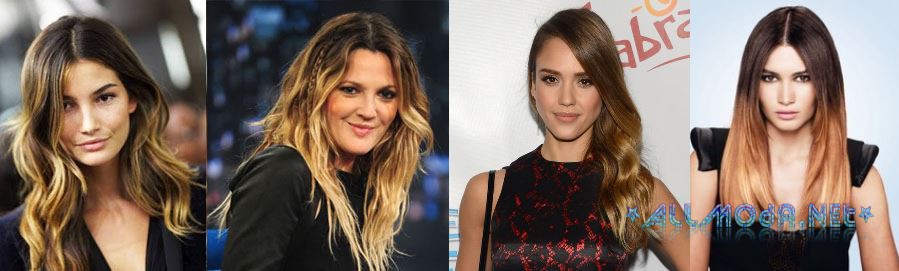 Натуральные оттенки, легкая и воздушная укладка – 
хит этого сезона.
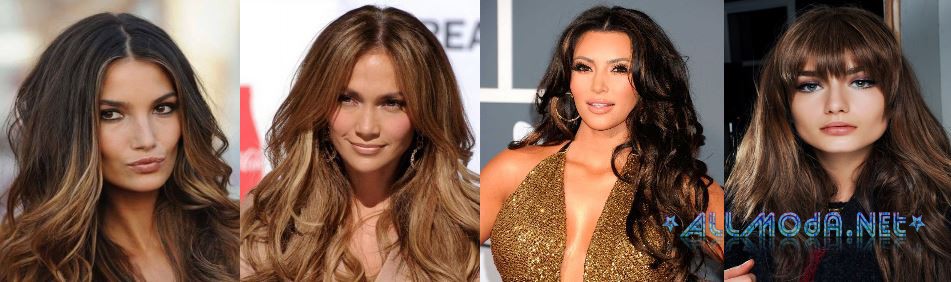 Модные темные волосы:
теплые оттенки каштанового,
шоколадного и 
темно-русого.
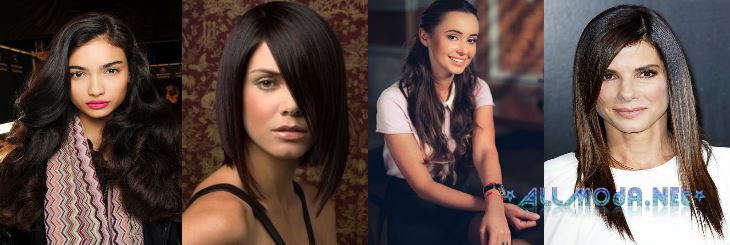 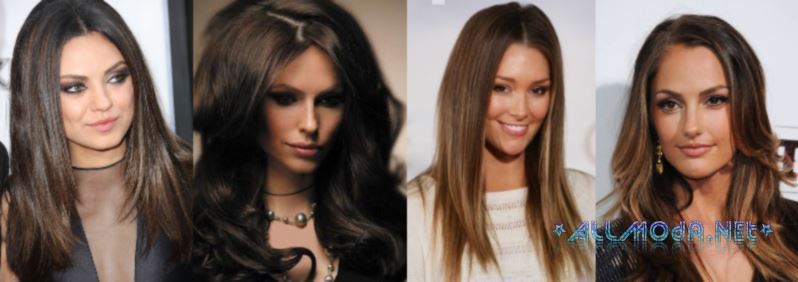 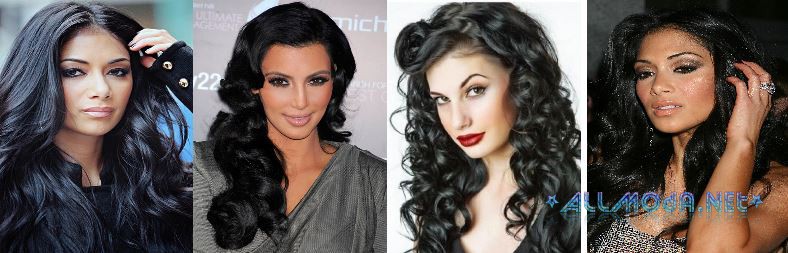 Благородный черный цвет всегда можно подчеркнуть блеском и красивой укладкой. Но если хочется чего-то более яркого, выберите черный цвет со стальным оттенком.
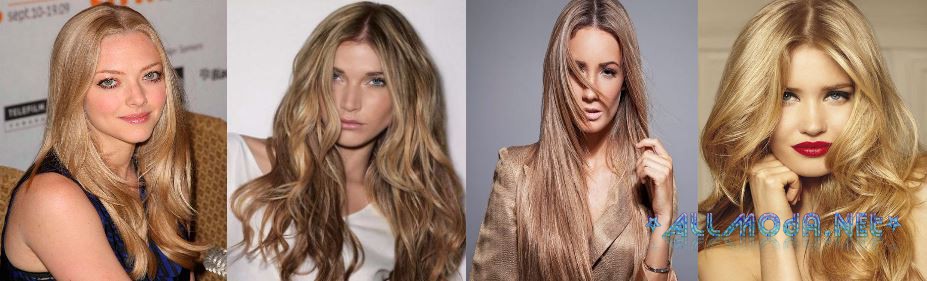 Модные светлые волосы
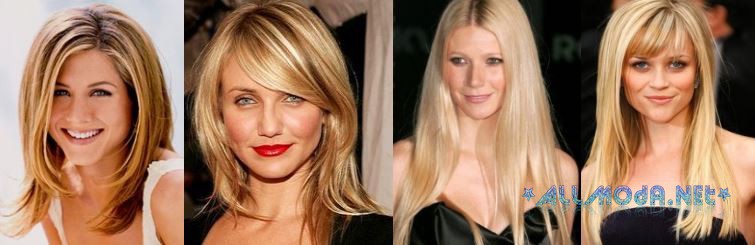 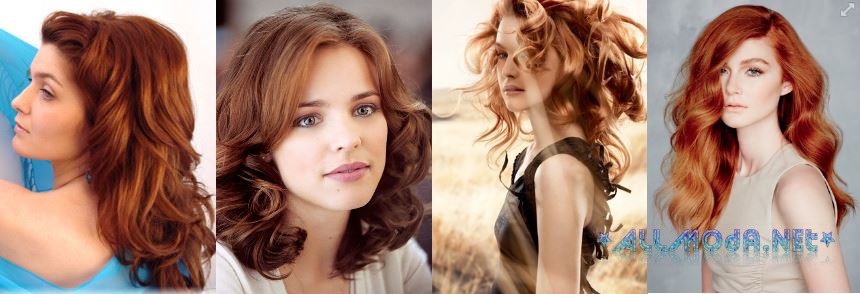 Модные рыжие волосы
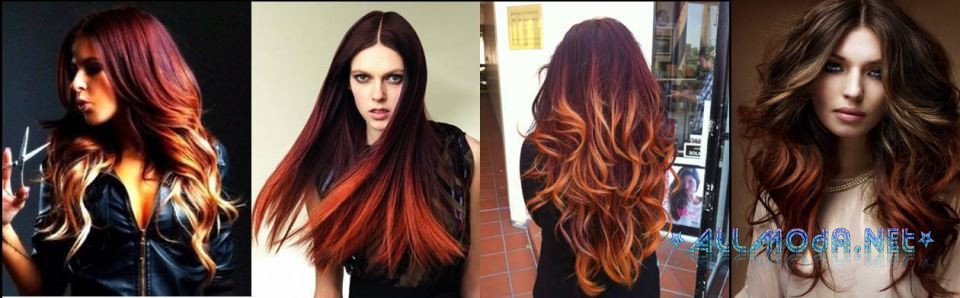 Тенденции модных причесок  2014 года
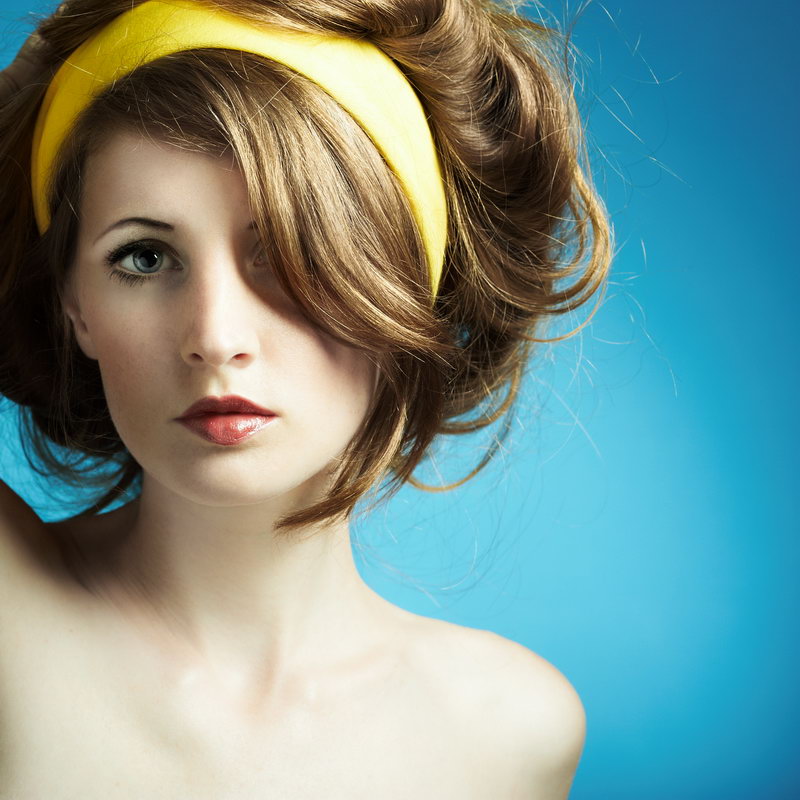 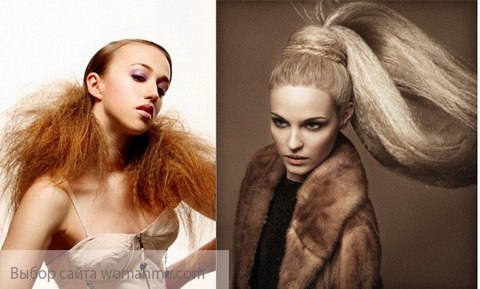 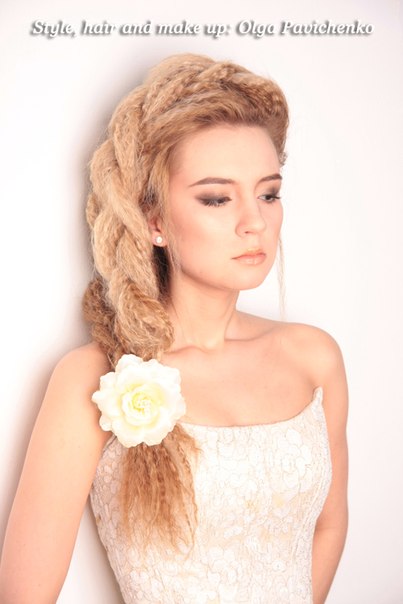 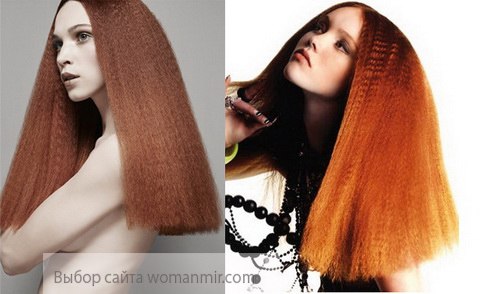 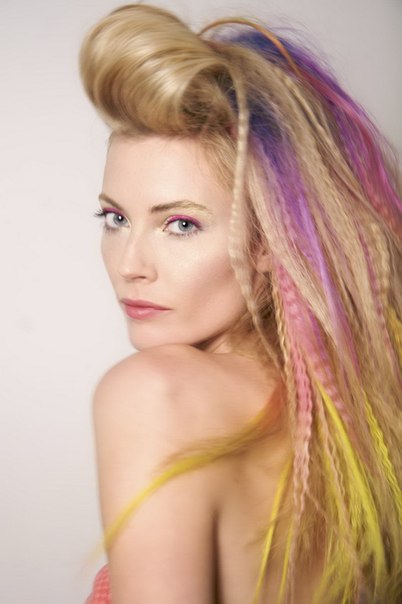 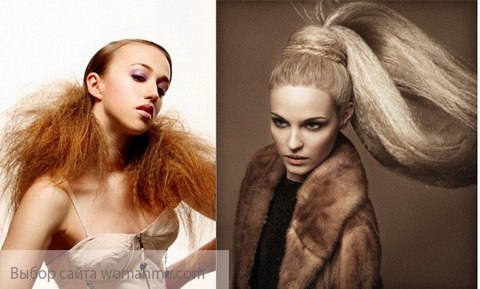 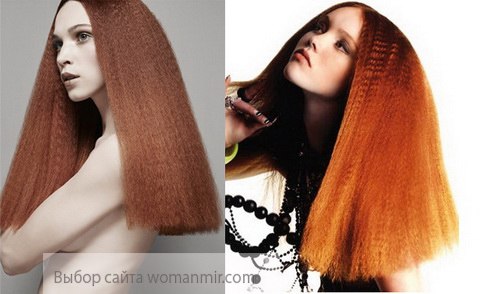 Актуальные прически с элементами гофрированных прядей
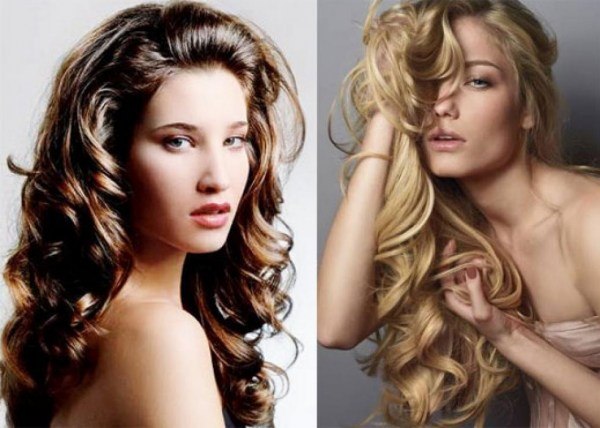 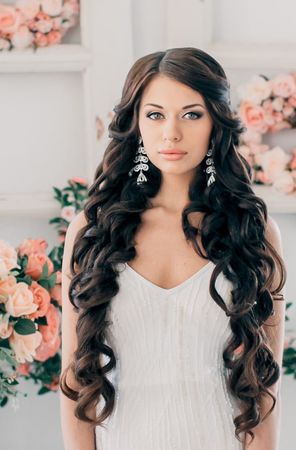 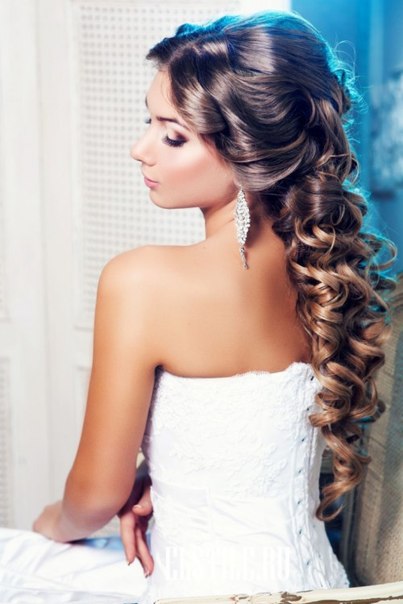 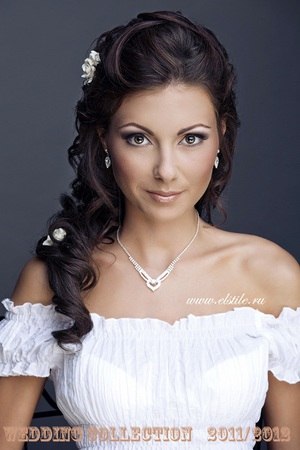 Крупные локоны
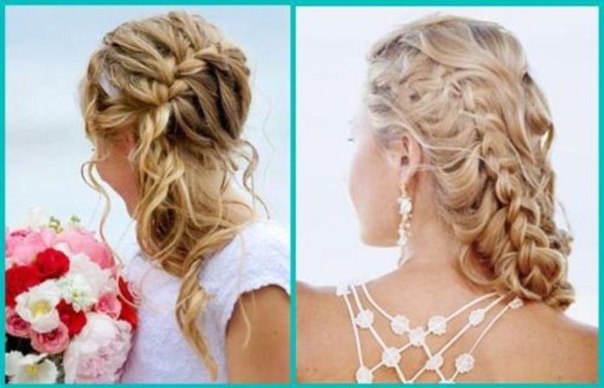 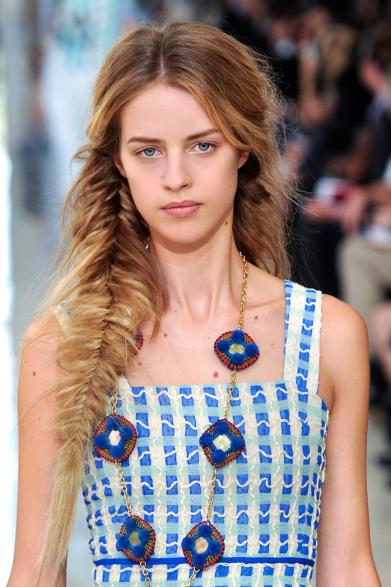 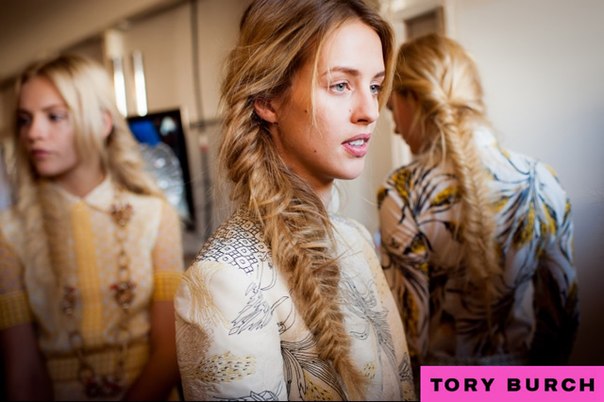 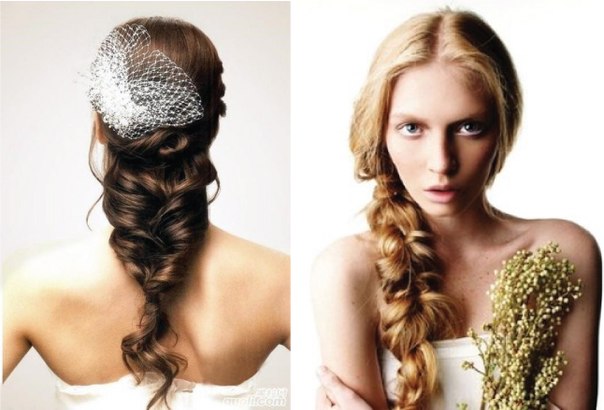 Ультрамодные прически с плетением
Можно много говорить о новинках в парикмахерском деле. Но одно можно сказать с точностью, что  прическа была и будет своеобразным паспортом человека.